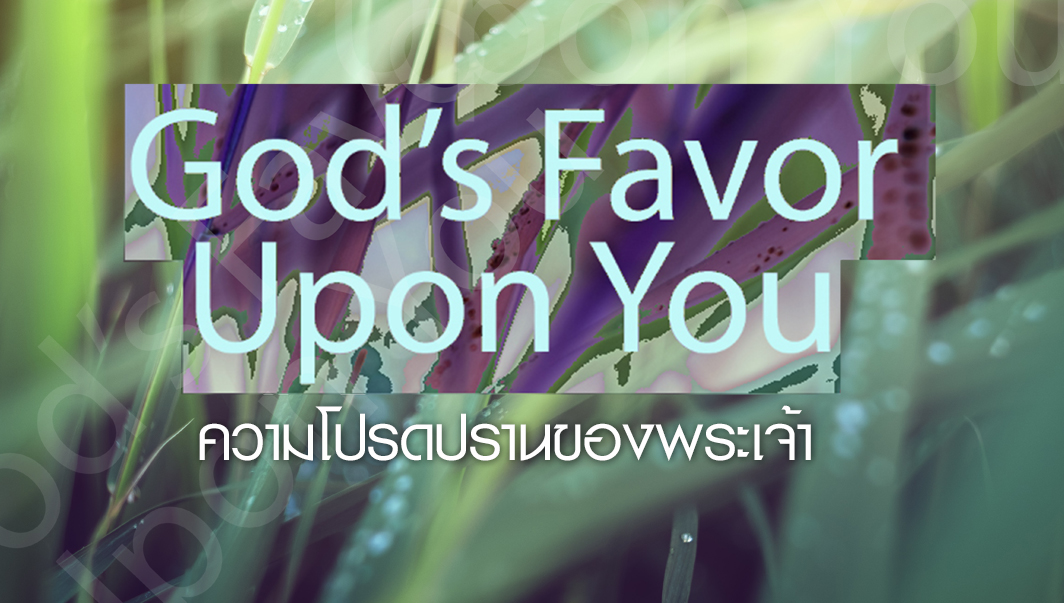 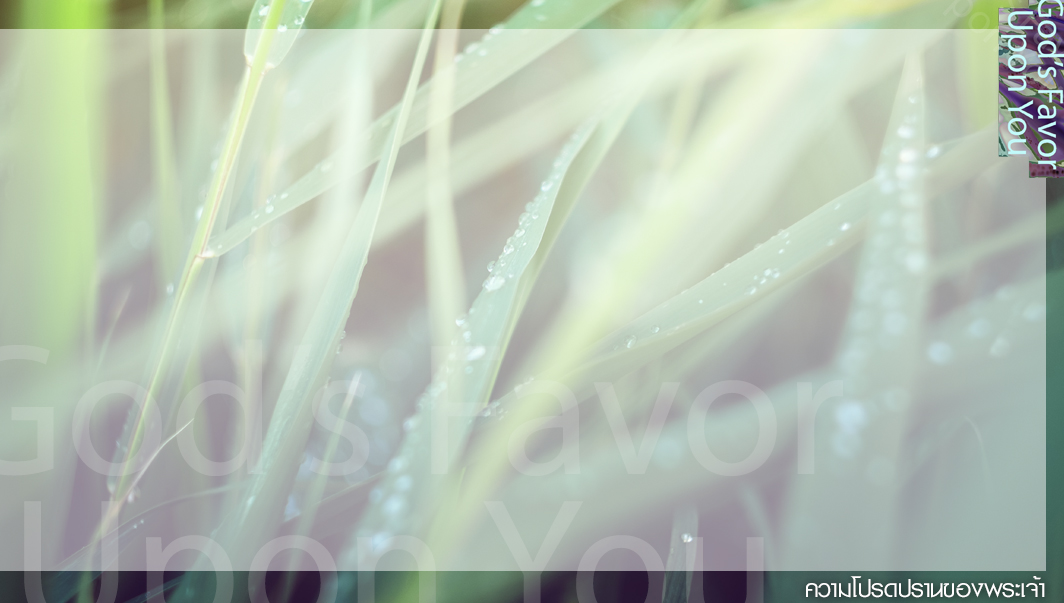 ความโปรดปรานของพระเจ้า
ตอนที่ 1: ความโปรดปรานของพระเจ้าเหนือท่าน
The Favor of God 
Part 1: God’s Favor Upon You
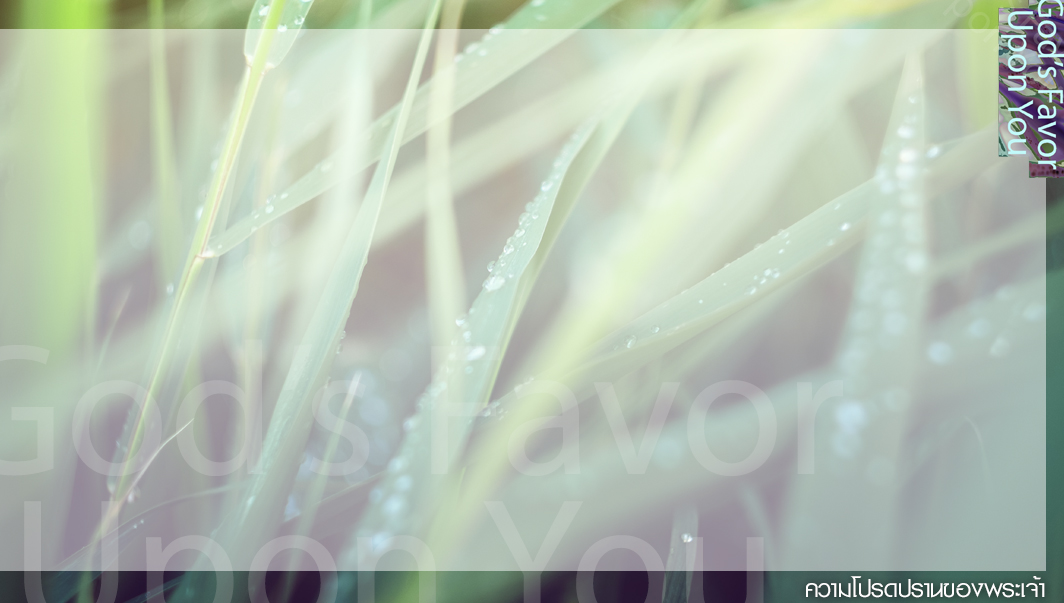 1.	นี่เป็นเวลาแห่งความ
     โปรดปรานของพระเจ้า
1. Now is the time of God’s favor.
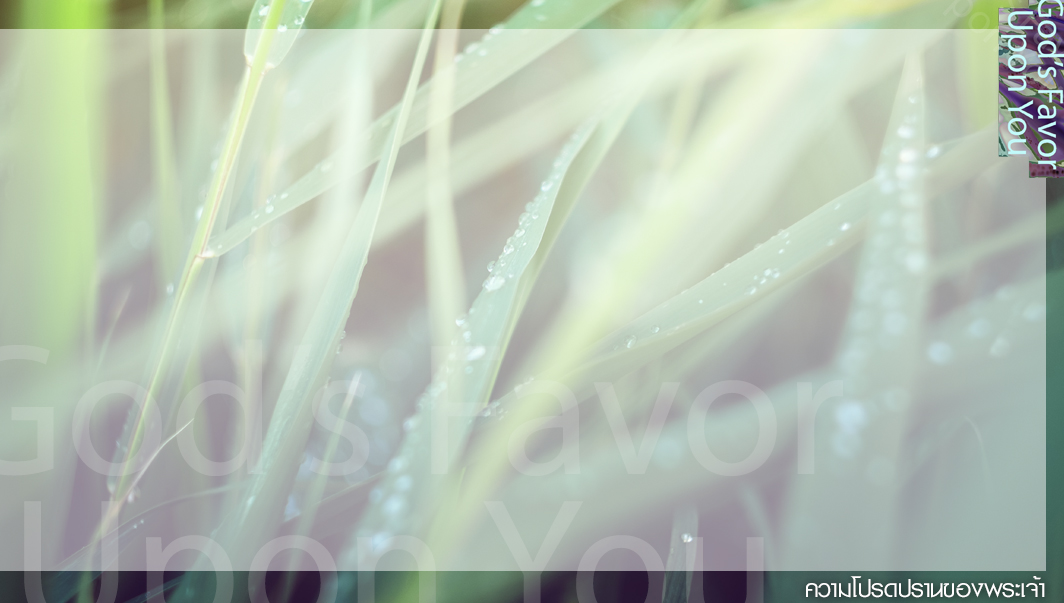 2 โครินธ์ 6:1-2    1 ในฐานะผู้ร่วมงานของพระเจ้า 
เราวิงวอนท่านว่าอย่าสักแต่รับพระคุณของพระเจ้า 
2 เพราะพระองค์ตรัสว่า “ในเวลาแห่งความโปรดปรานเราได้ฟังเจ้า และในวันแห่งความรอดเราได้ช่วยเจ้า” ข้าพเจ้า
ขอบอกท่านว่าบัดนี้คือวาระแห่งความโปรดปรานของ
พระเจ้า บัดนี้คือวันแห่งความรอด
2 Corinthians 6:1-2
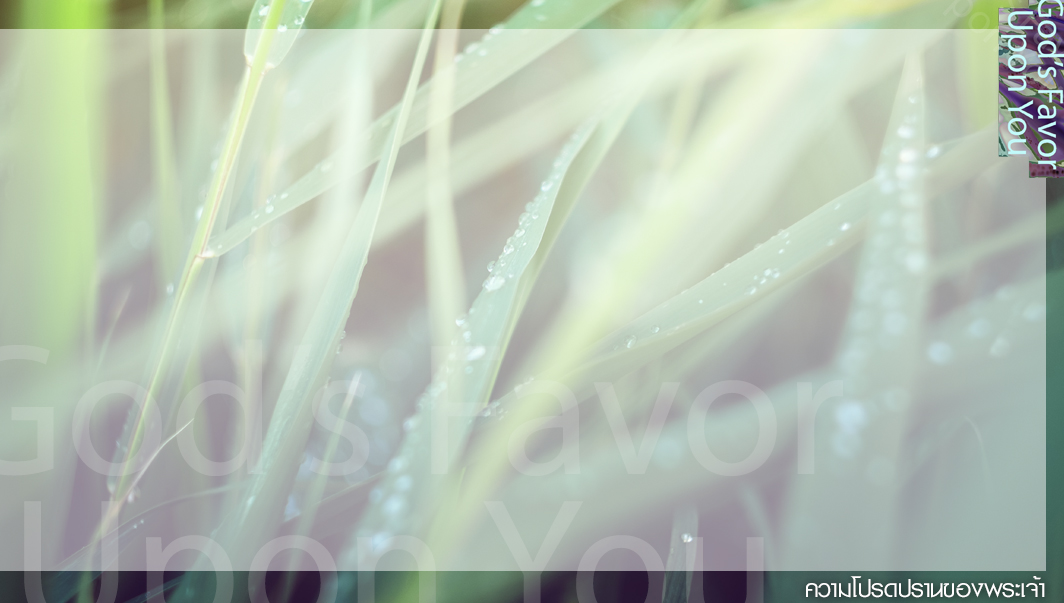 2.	พระเยซูทรงเทศนาเรื่อง 
      ความโปรดปรานของพระเจ้า
2. Jesus preached the favor of God.
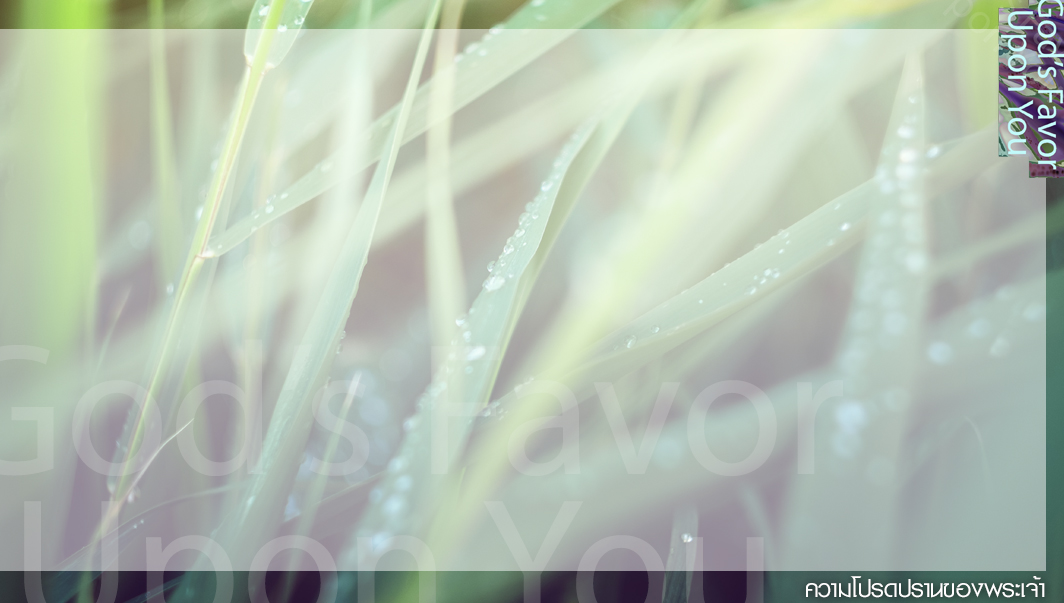 ลูกา 4:19       ให้ประกาศปีแห่ง
ความโปรดปรานขององค์พระผู้เป็นเจ้า
Luke 4:19
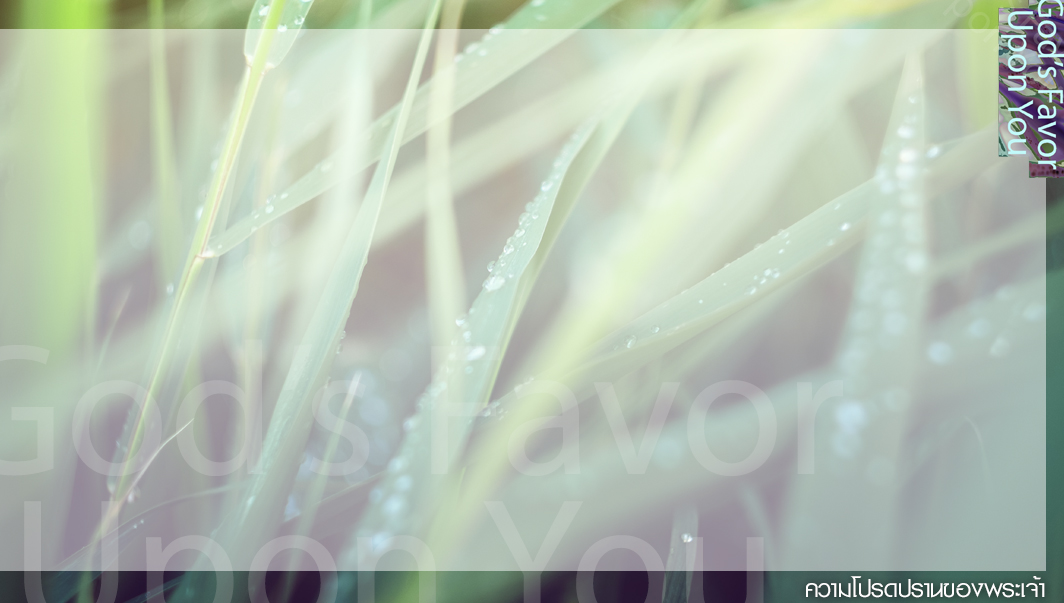 3.	ความโปรดปรานของพระเจ้า 
      เหนือท่าน
3. God’s favor upon you.
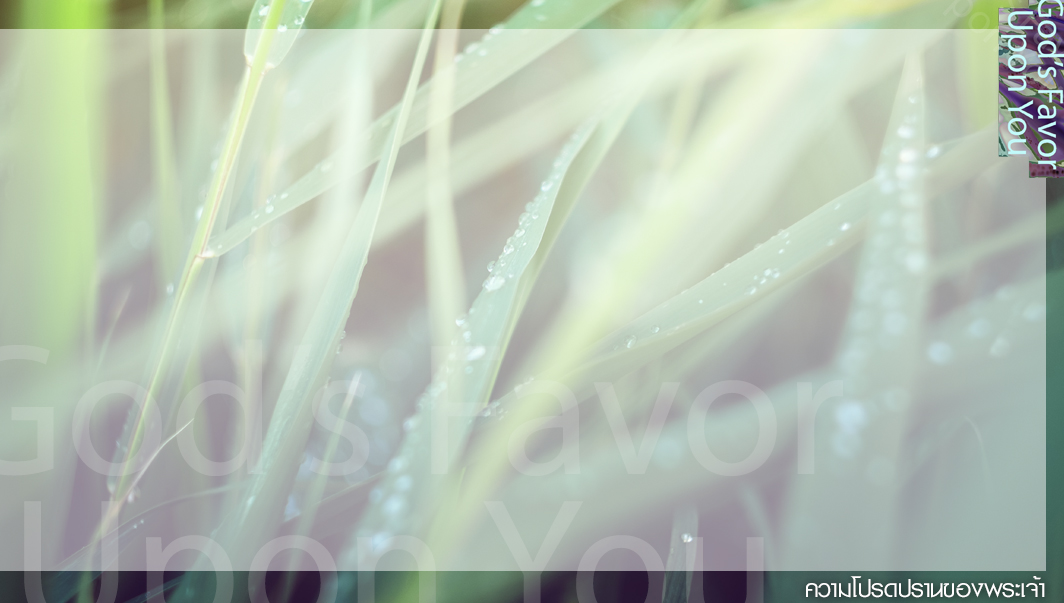 สดุดี 90:17     ขอให้ความโปรดปรานของ
องค์พระผู้เป็นเจ้า พระเจ้าของข้าพระองค์ทั้งหลาย
อยู่เหนือข้าพระองค์ทั้งหลาย ขอทรงสถาปนาการงานที่มือของข้าพระองค์ทั้งหลายทำเถิดพระเจ้าข้า ขอ
ทรงสถาปนาการงานที่มือของข้าพระองค์ทั้งหลายทำ
Psalm 90:17
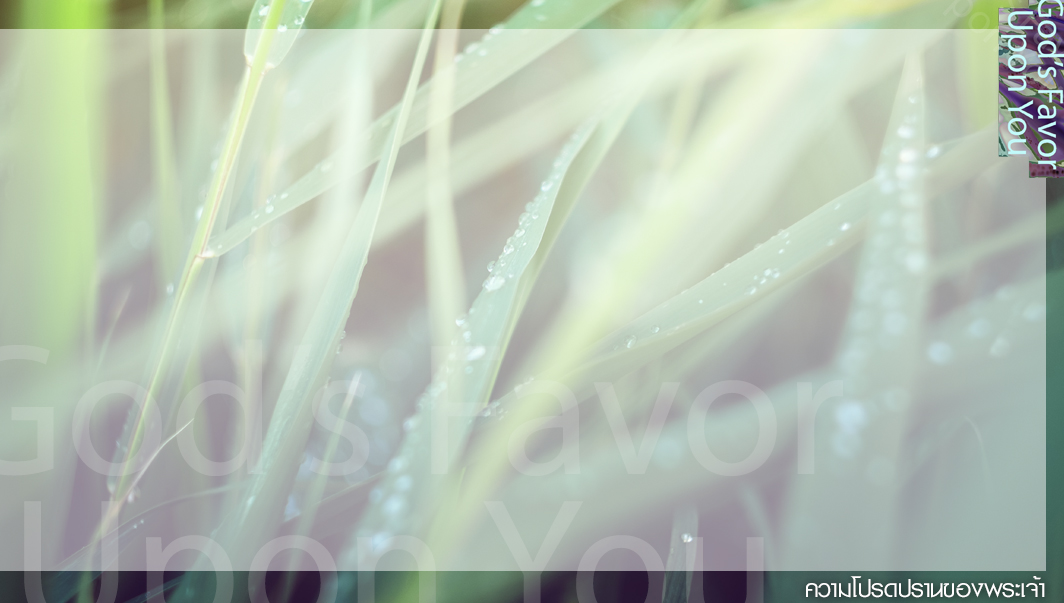 อิสยาห์ 49:8-13   8 องค์พระผู้เป็นเจ้าตรัสว่า “ในเวลาแห่ง
ความโปรดปราน เราจะตอบเจ้า และในวันแห่งความรอด เราจะช่วยเจ้า เราจะปกป้องเจ้า และทำให้เจ้าเป็นพันธสัญญาแก่เหล่าประชากร เพื่อให้ดินแดนนั้นกลับคืนสู่ปกติสุข และรื้อฟื้นกรรมสิทธิ์ซึ่งถูกทิ้งร้างขึ้นมาใหม่ 9 เพื่อกล่าวแก่เชลยว่า ‘ออกมาเถิด’  และกล่าวแก่ผู้อยู่ในความมืดมนว่า ‘จงเป็นอิสระ!’ “พวกเขาจะเลี้ยงชีพอยู่ริมทาง และพบทุ่งหญ้าบนเนินเขาแห้งแล้งทุกแห่ง
Isaiah 49:8-13
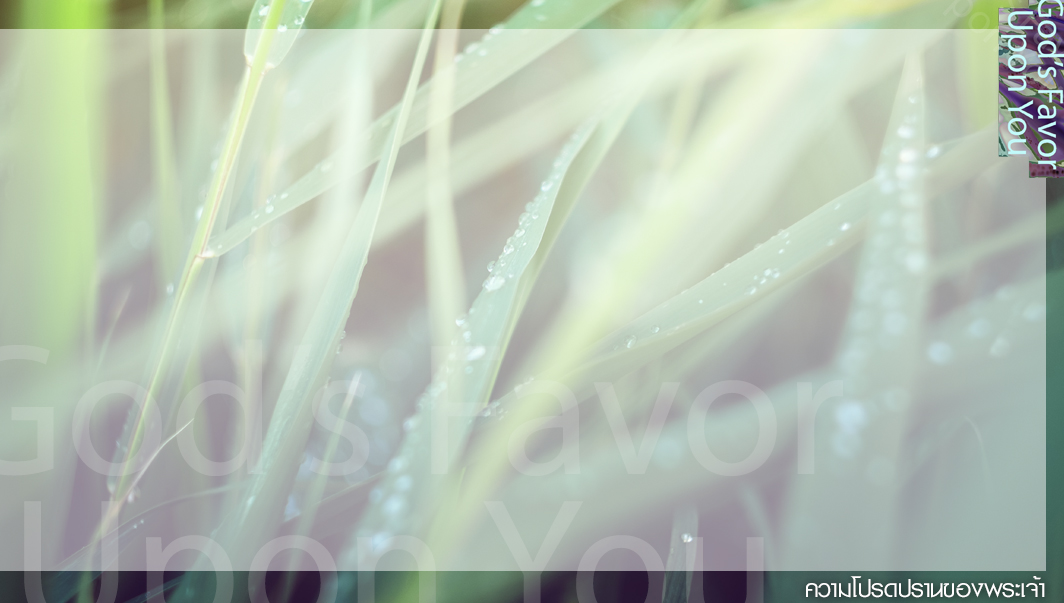 10 เขาจะไม่หิวหรือกระหาย แสงอาทิตย์แรงกล้า
และลมทะเลทรายอันร้อนระอุจะไม่แผดเผาเขาอีกต่อไป  พระองค์ผู้ทรงเอ็นดูสงสารเขาจะนำเขา และ
พาเขามายังริมธารน้ำพุ
11 เราจะเปลี่ยนภูเขาทุกลูกของเราให้เป็นทางเรียบ และทางหลวงของเราจะถูกยกขึ้น
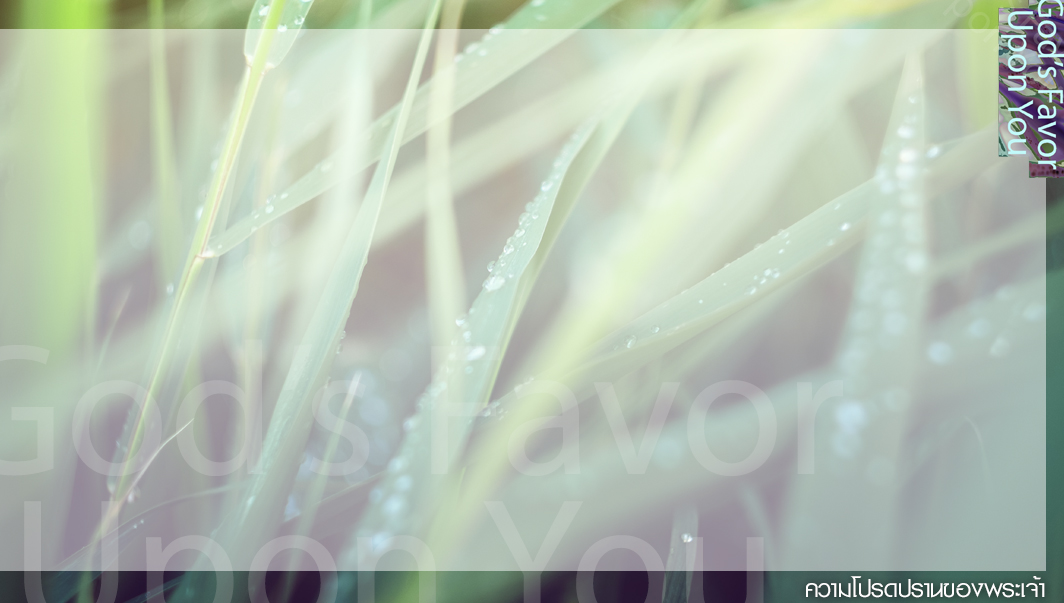 12 ดูเถิด พวกเขาจะมาจากแดนไกล บางคนมาจากทาง
เหนือ บางคนมาจากทางตะวันตก บางคนก็มาจากอัสวาน 
13 ฟ้าสวรรค์เอ๋ย จงโห่ร้องยินดี โลกเอ๋ย จงเปรมปรีดิ์  
ภูเขาทั้งหลายเอ๋ย จงเปล่งเสียงร้องเพลง! เพราะองค์พระผู้เป็นเจ้าทรงปลอบโยนประชากรของพระองค์ และจะทรงเอ็นดูสงสารผู้ที่ทุกข์ทรมานของพระองค์
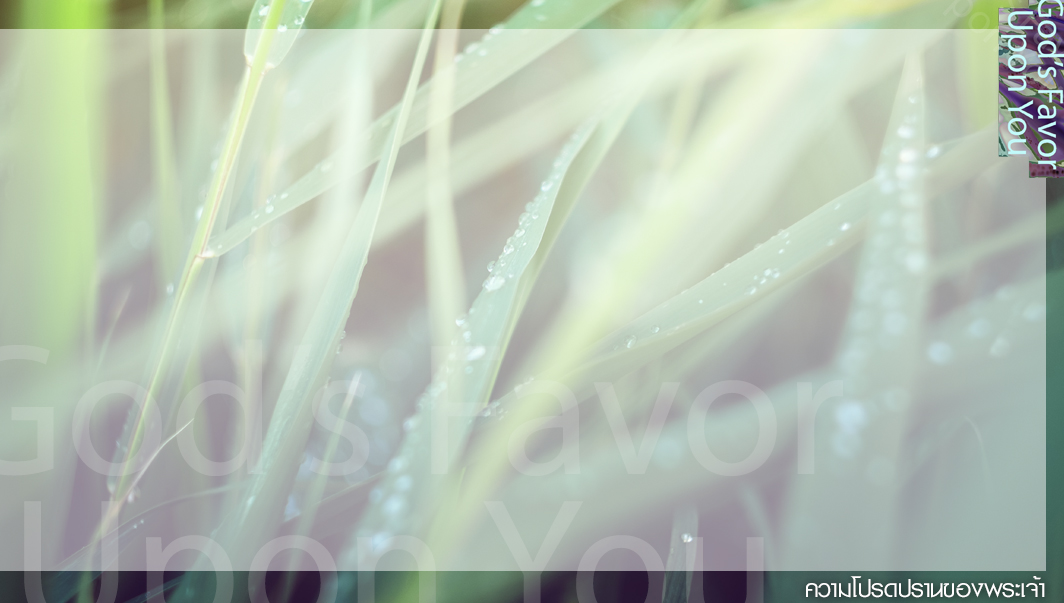 ความโปรดปรานของพระเจ้า
ตอนที่ 1: ความโปรดปรานของพระเจ้าเหนือท่าน
The Favor of God 
Part 1: God’s Favor Upon You
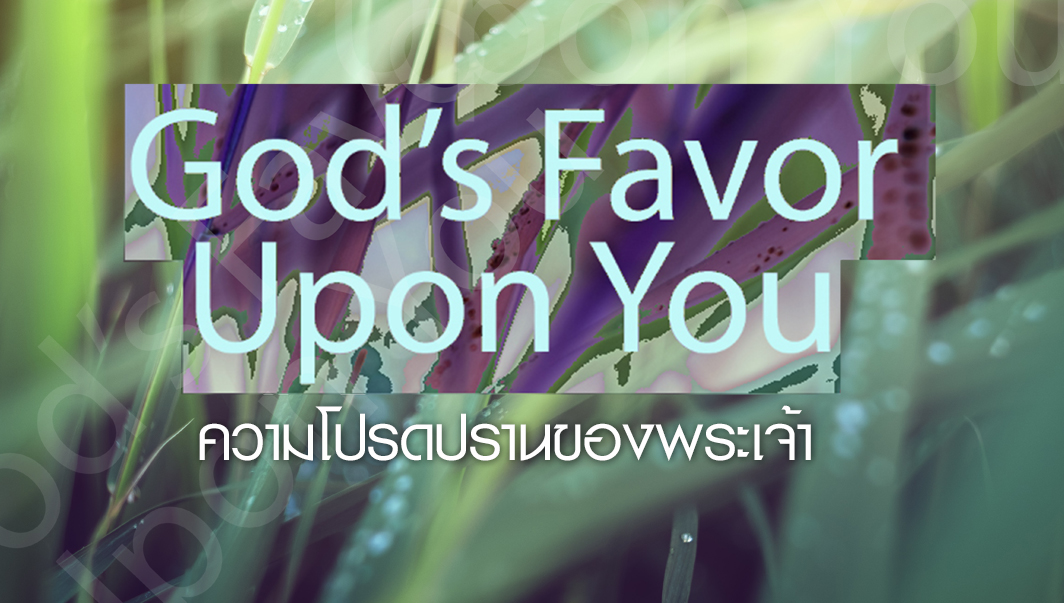